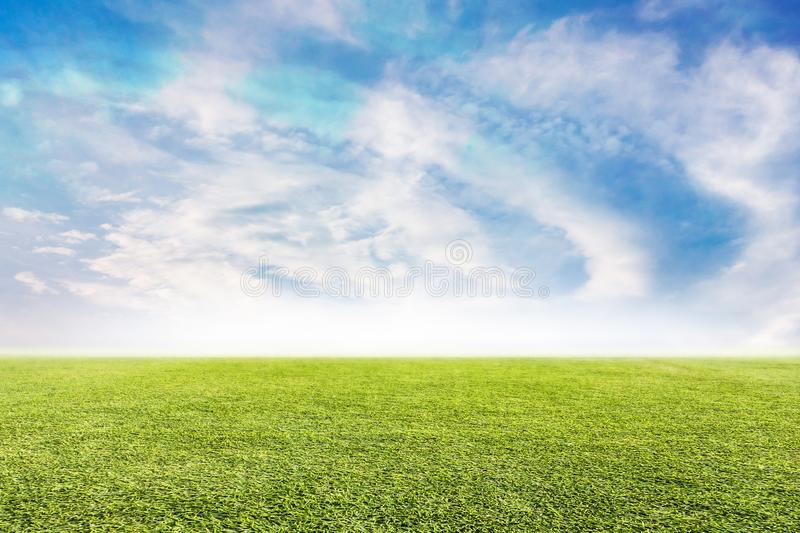 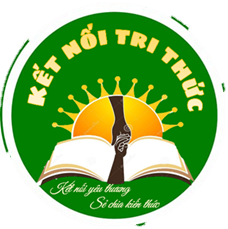 Thứ ba ngày 12 tháng 11 năm 2024
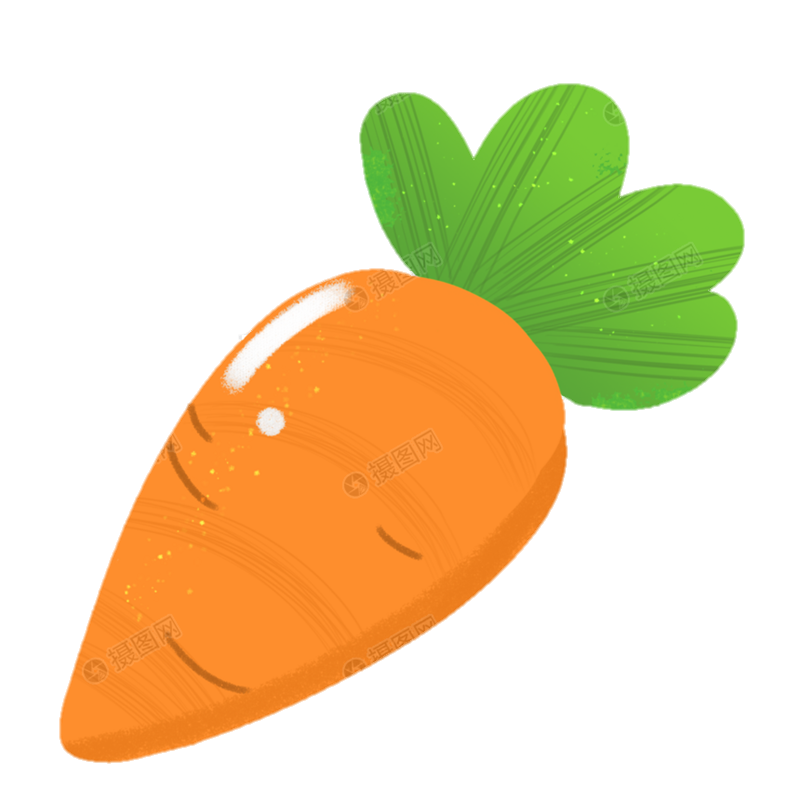 Tự nhiên và xã hội
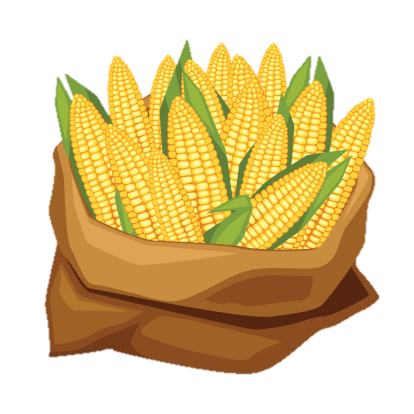 CHỦ ĐỀ 3
CỘNG ĐỒNG ĐỊA PHƯƠNG
Bài 9: Hoạt động sản xuất nông nghiệp
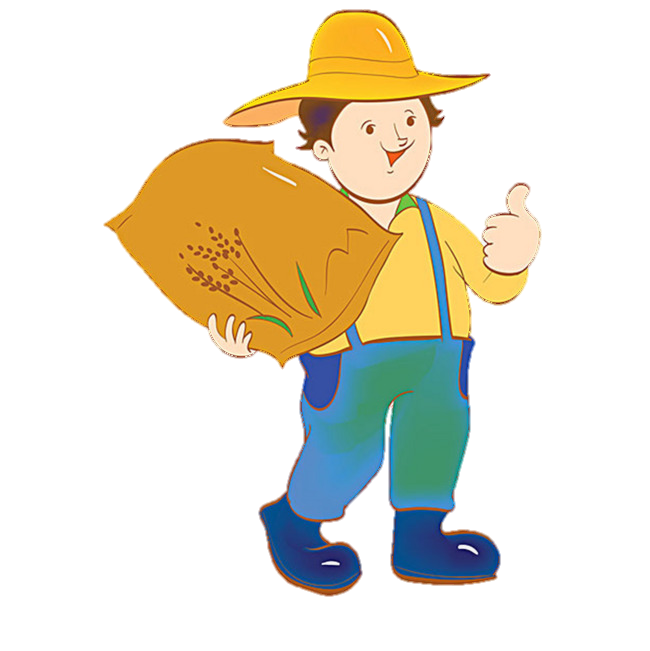 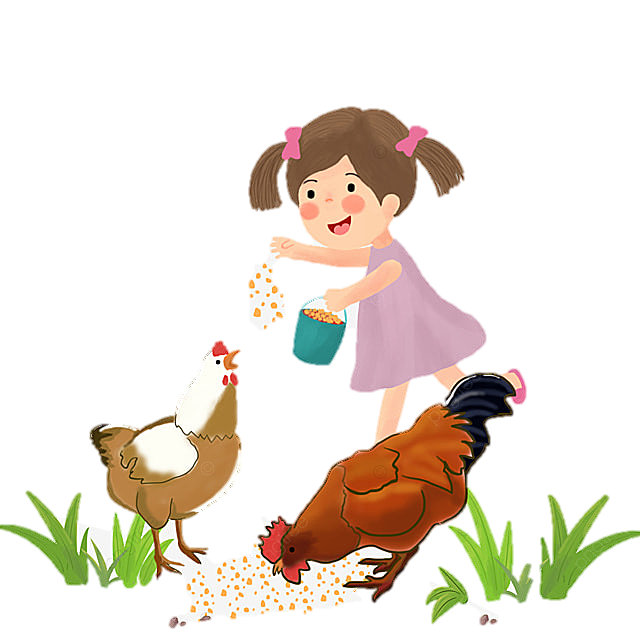 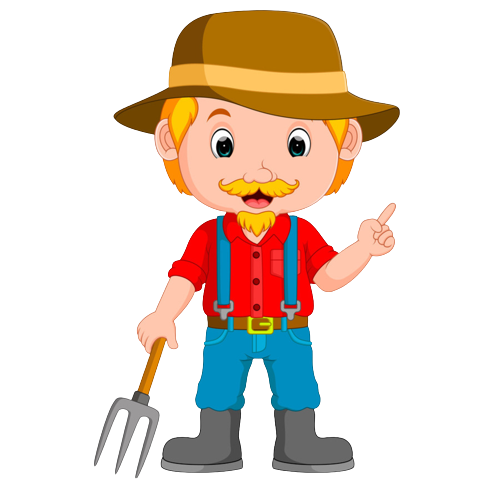 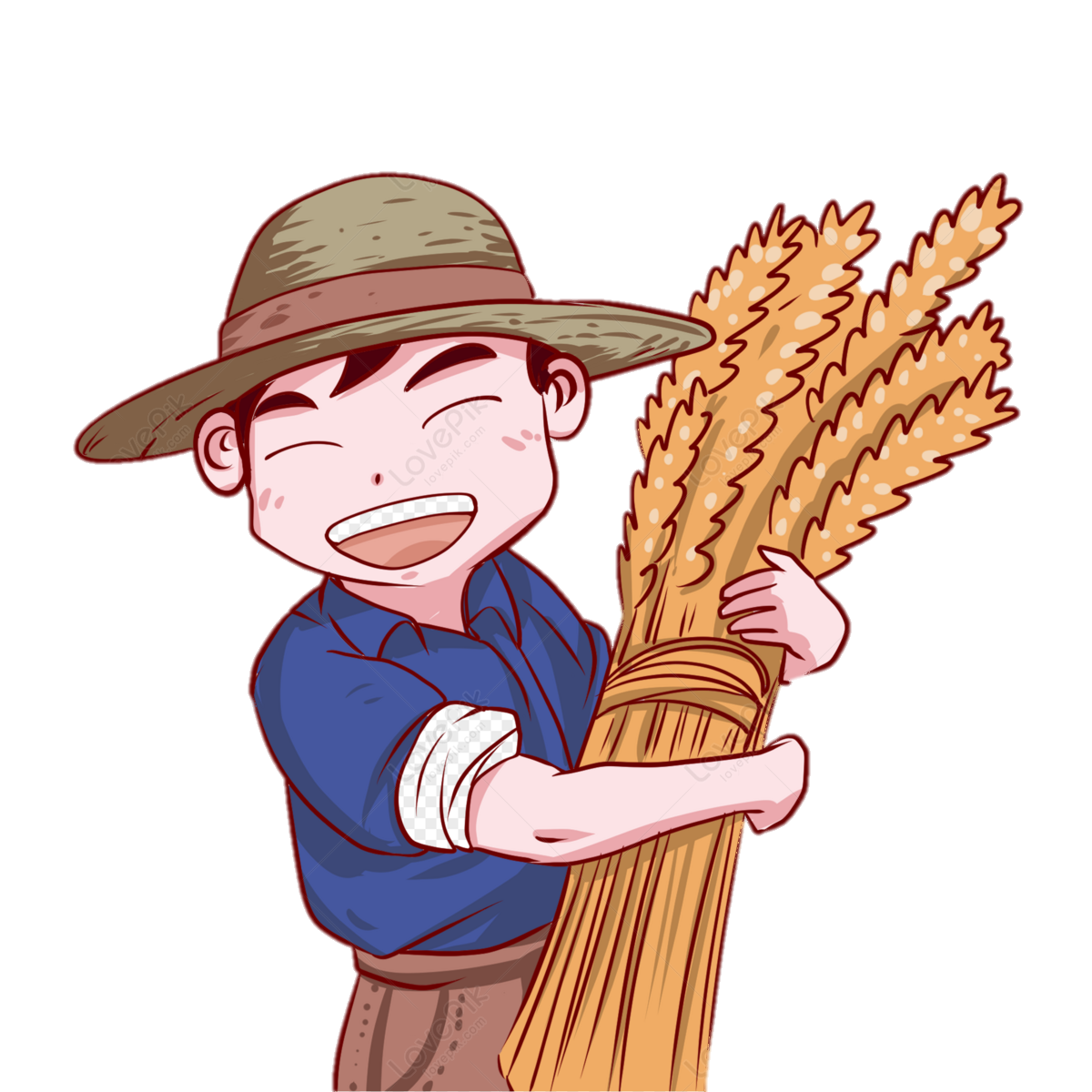 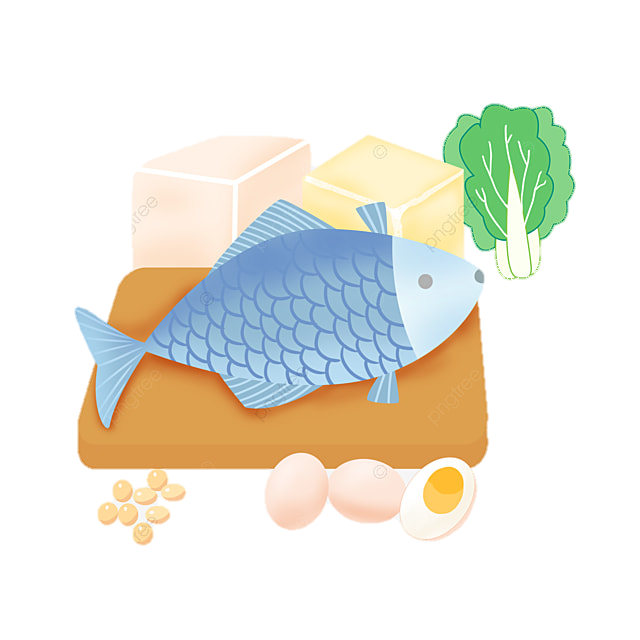 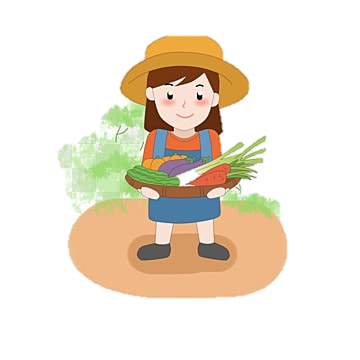 Tiết 1
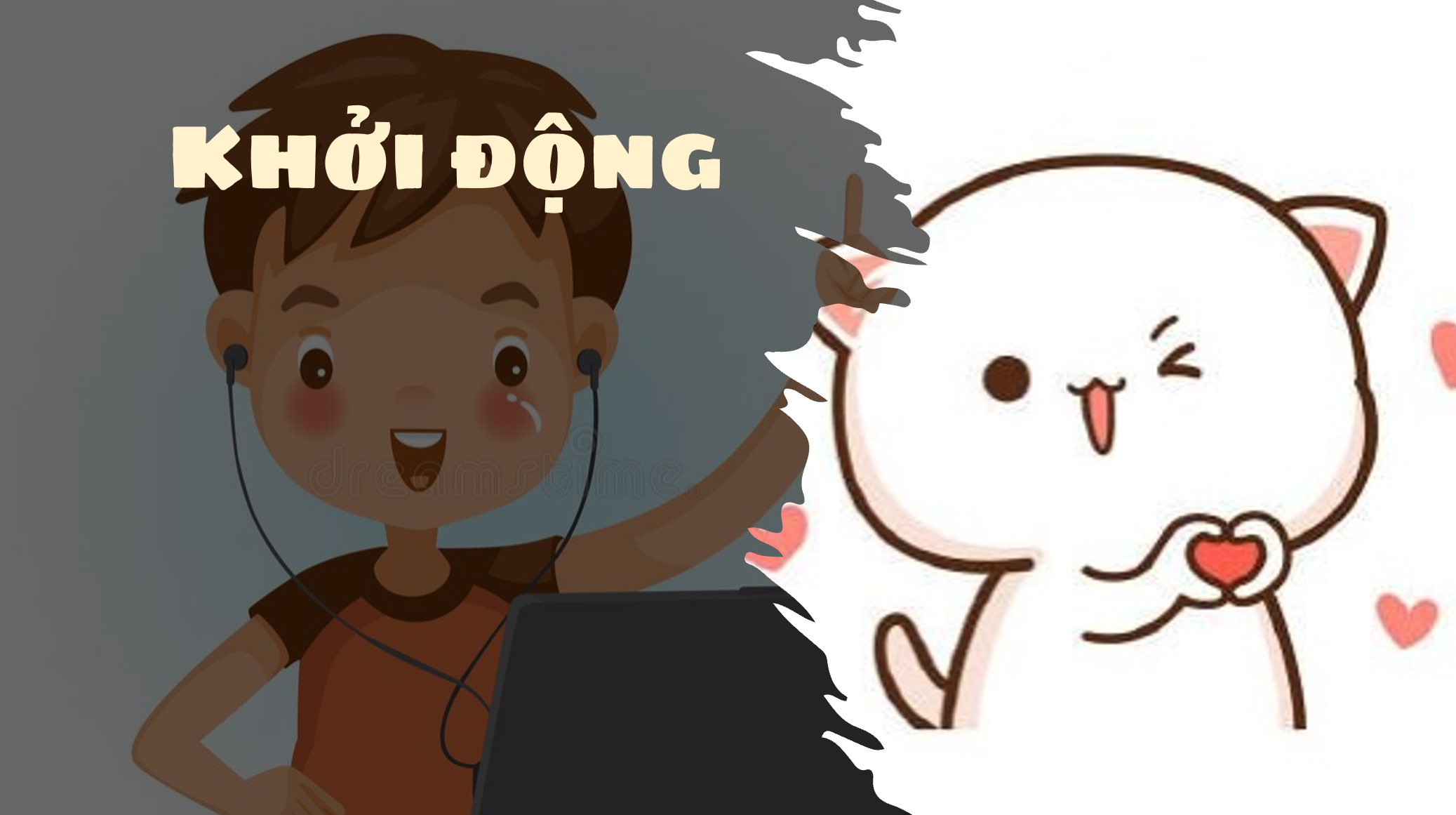 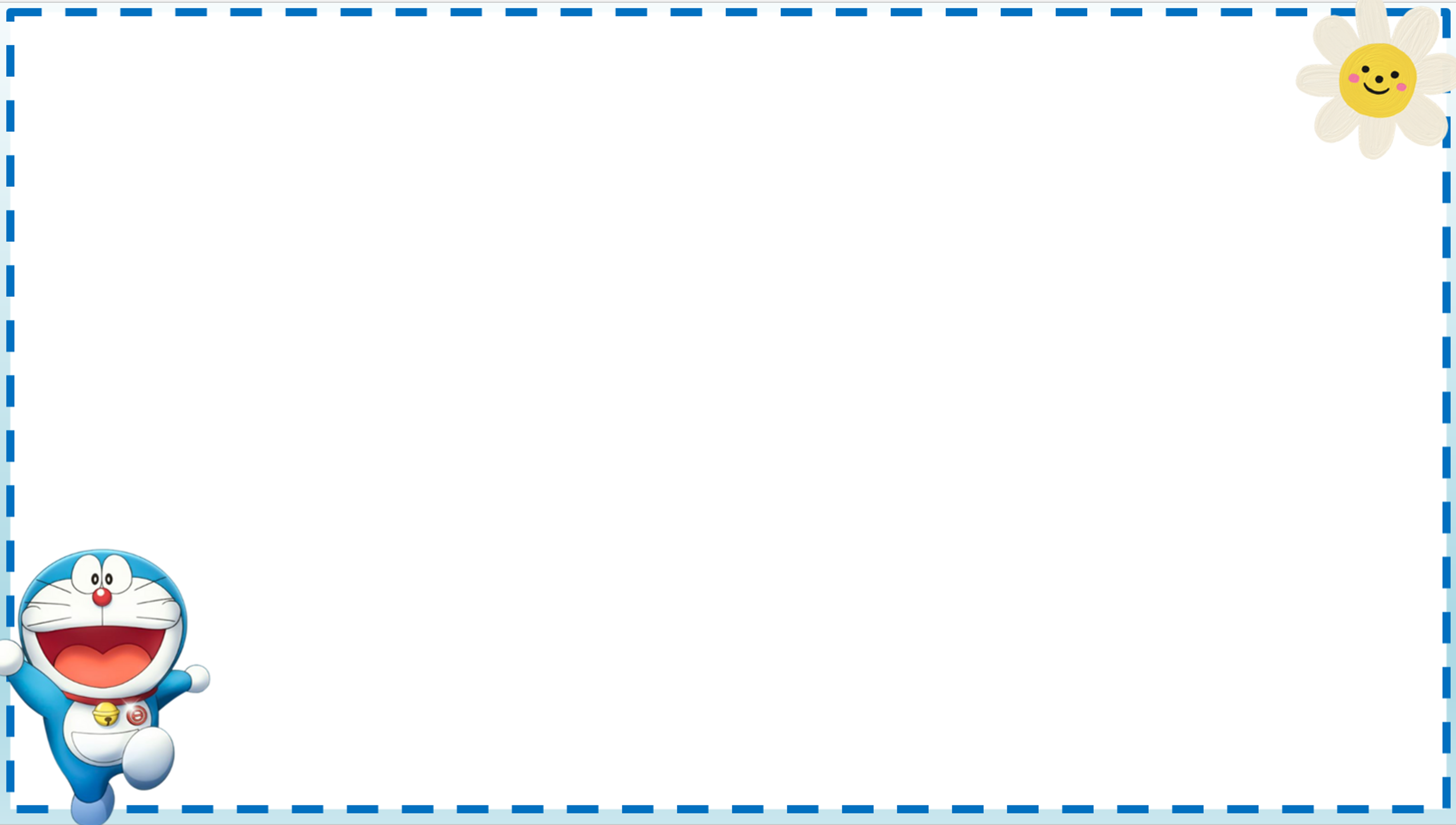 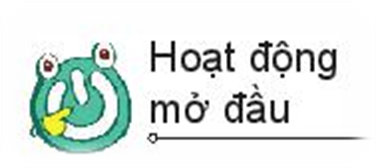 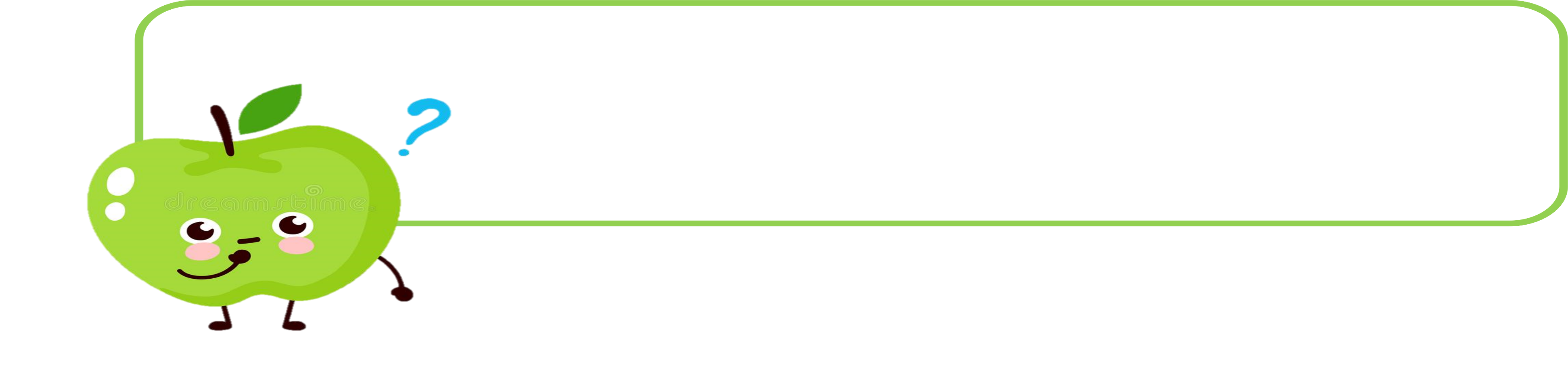 Hãy kể tên các loại lương thực, thực phẩm mà gia đình em thường sử dụng?
Lương thực, thực phẩm mà gia đình em thường sử dụng: 
gạo, thịt, cá, rau, hoa quả, trứng, sữa, ngô, khoai,…
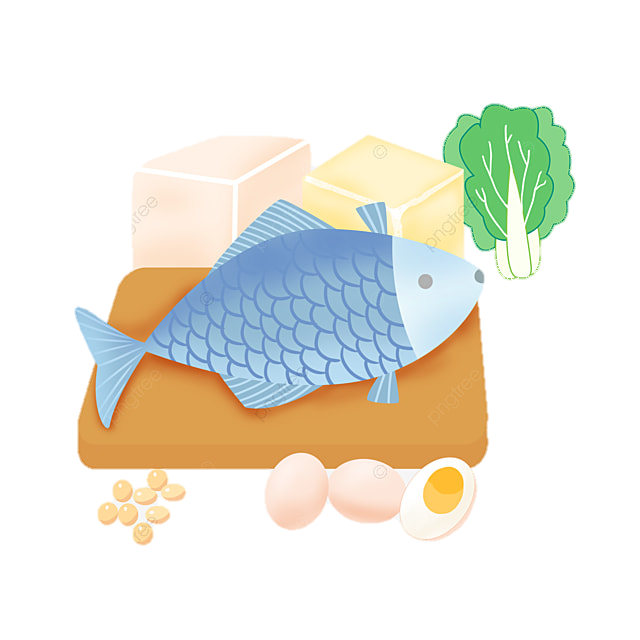 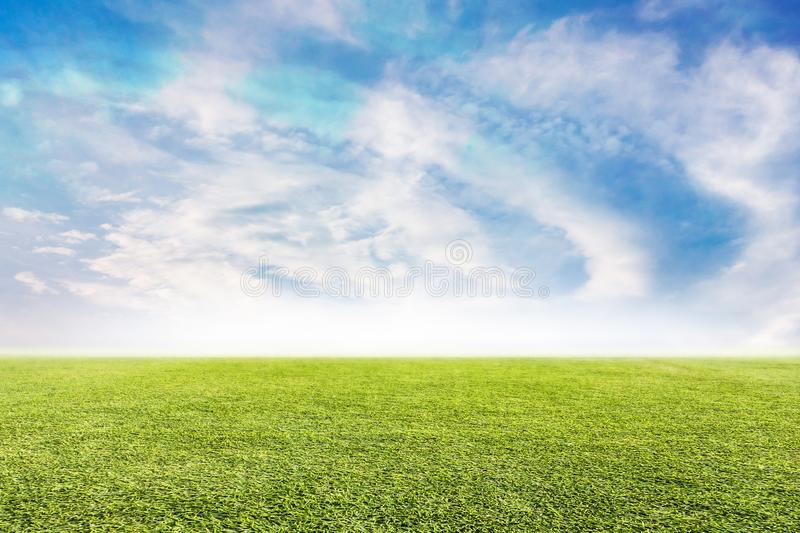 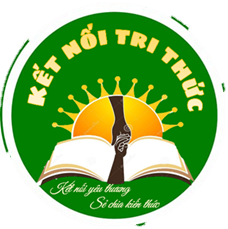 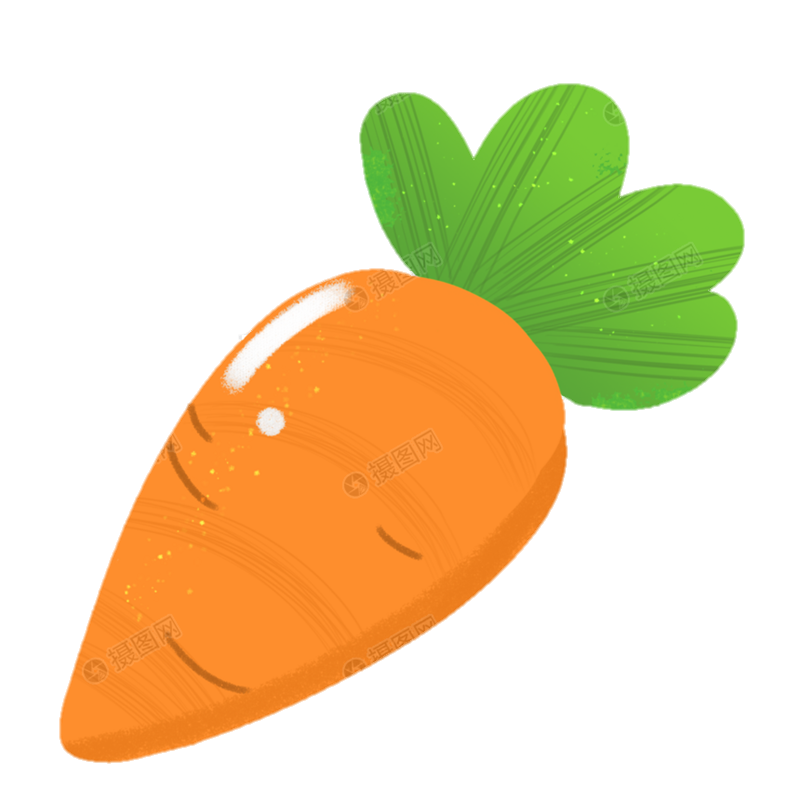 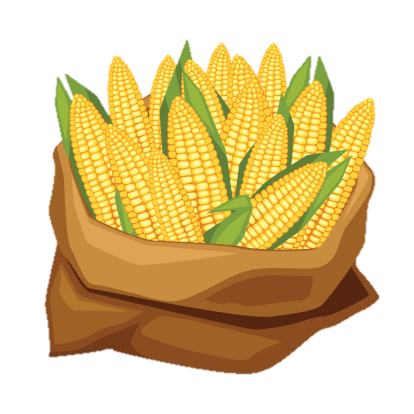 KHÁM PHÁ
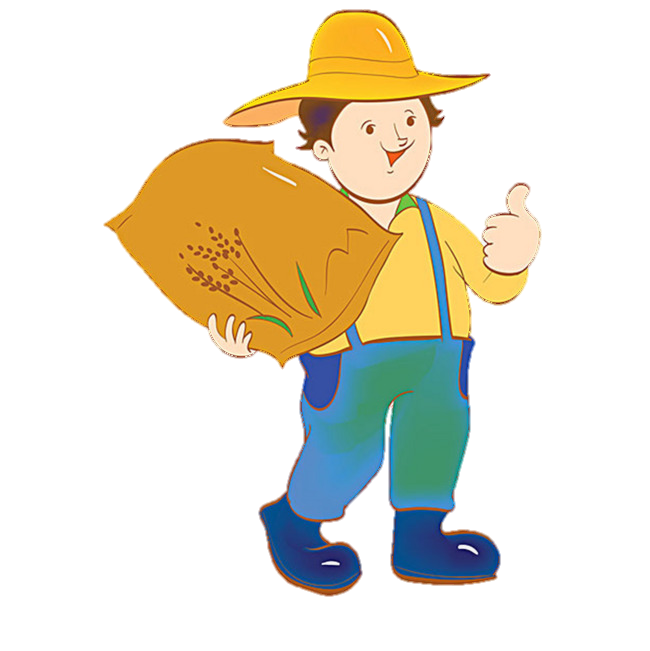 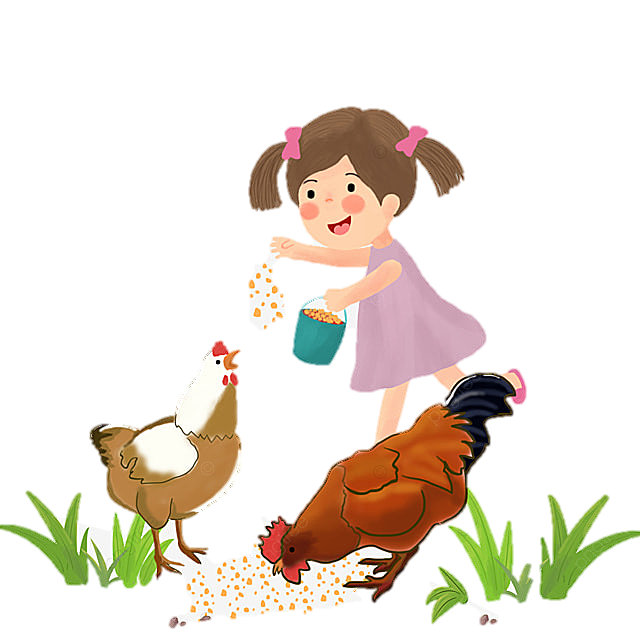 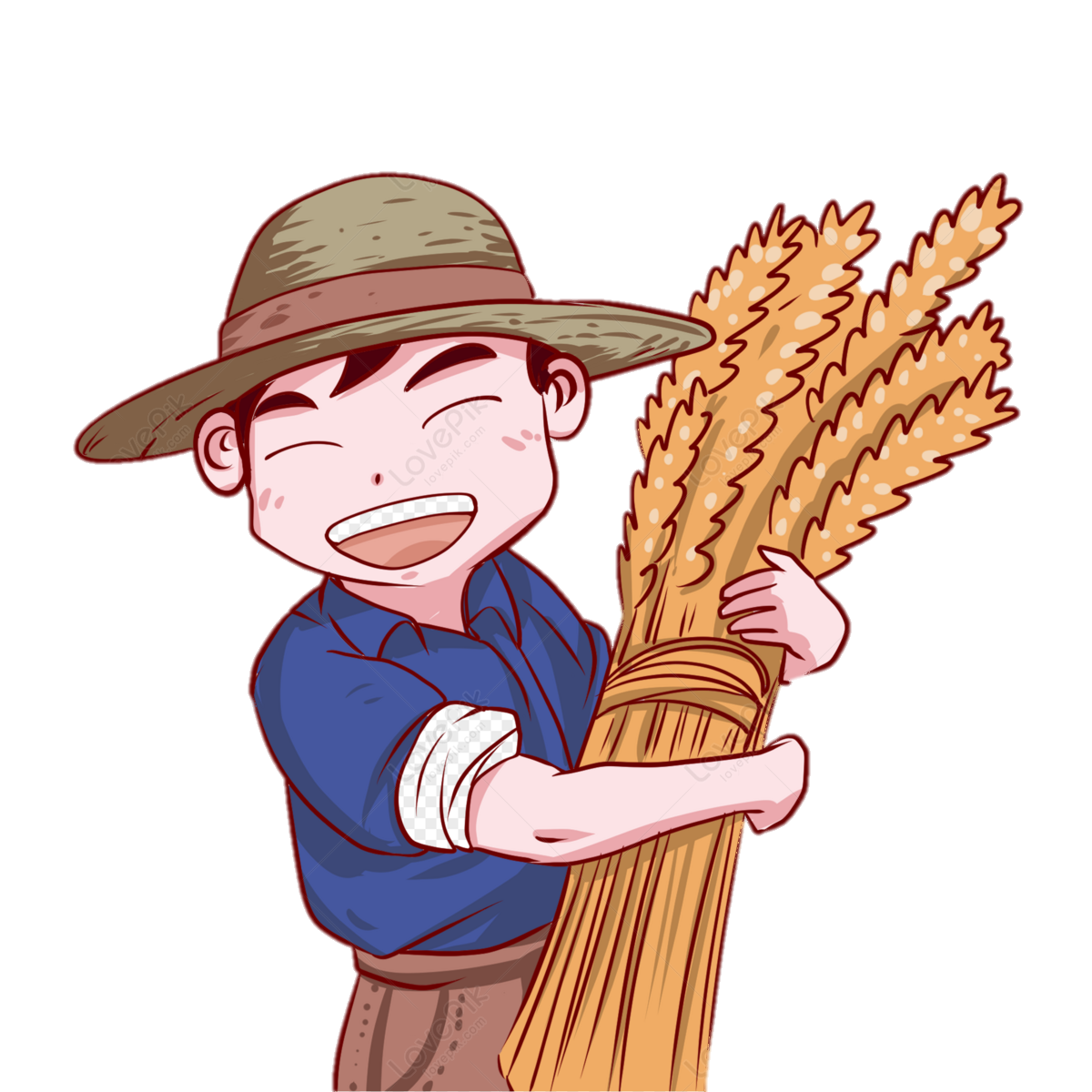 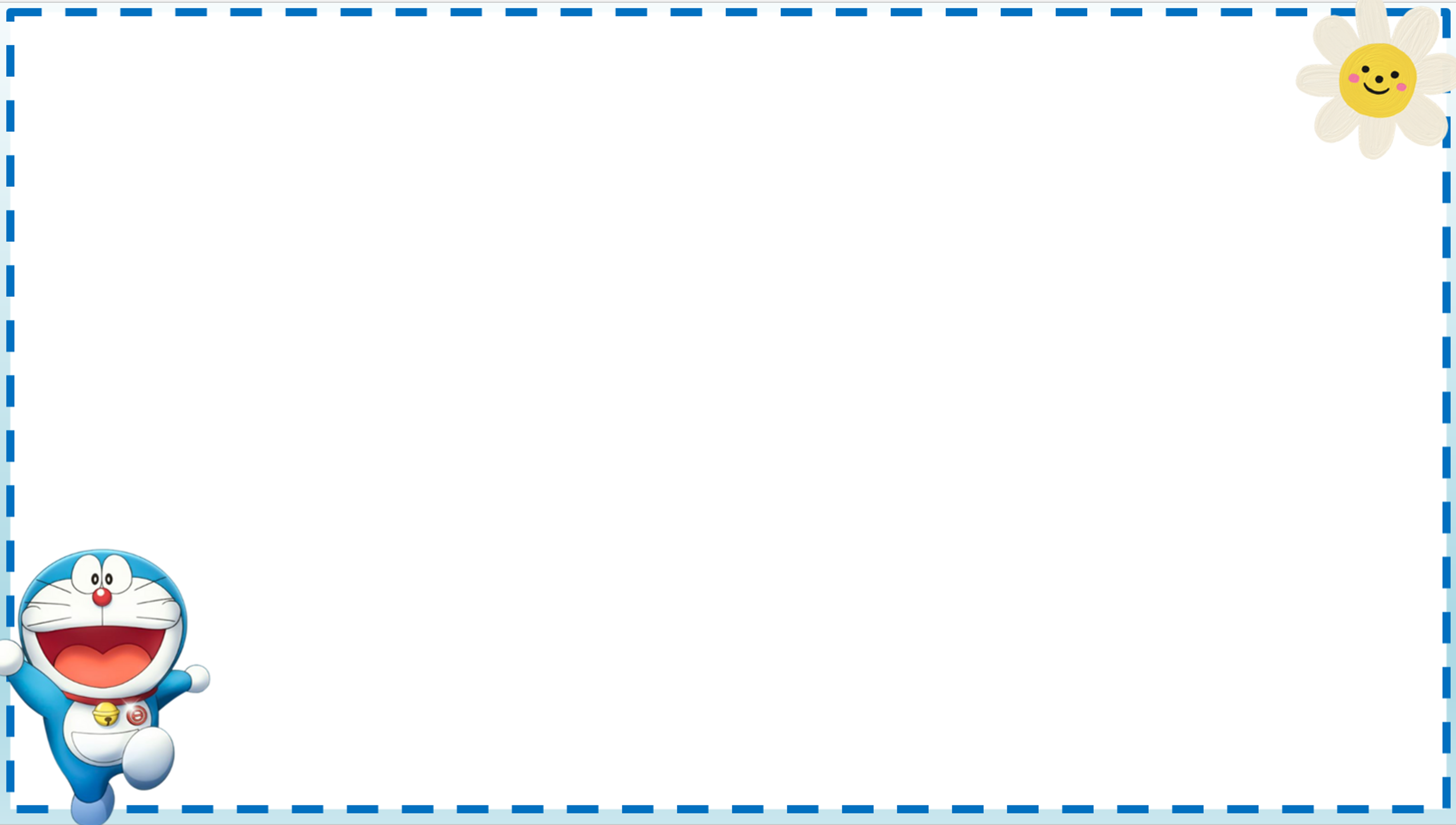 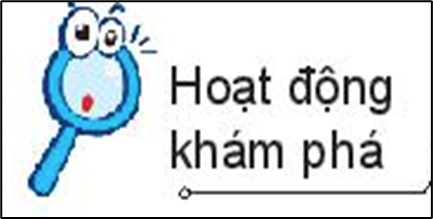 1. Quan sát hình và thực hiện:
- Chỉ và nói tên các hoạt động sản xuất nông nghiệp.
- Kể tên một số sản phẩm của hoạt động sản xuất nông nghiệp.
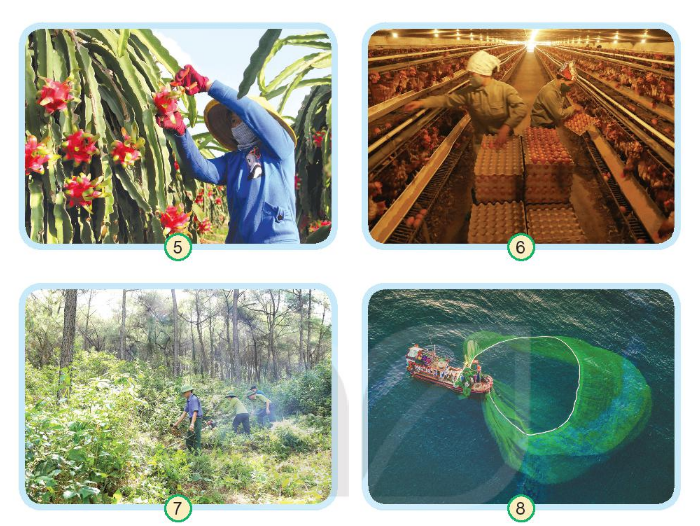 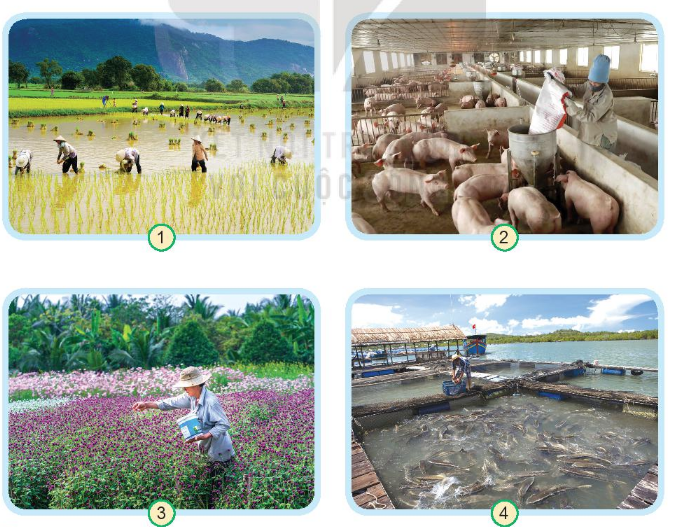 Hoạt động theo nhóm đôi
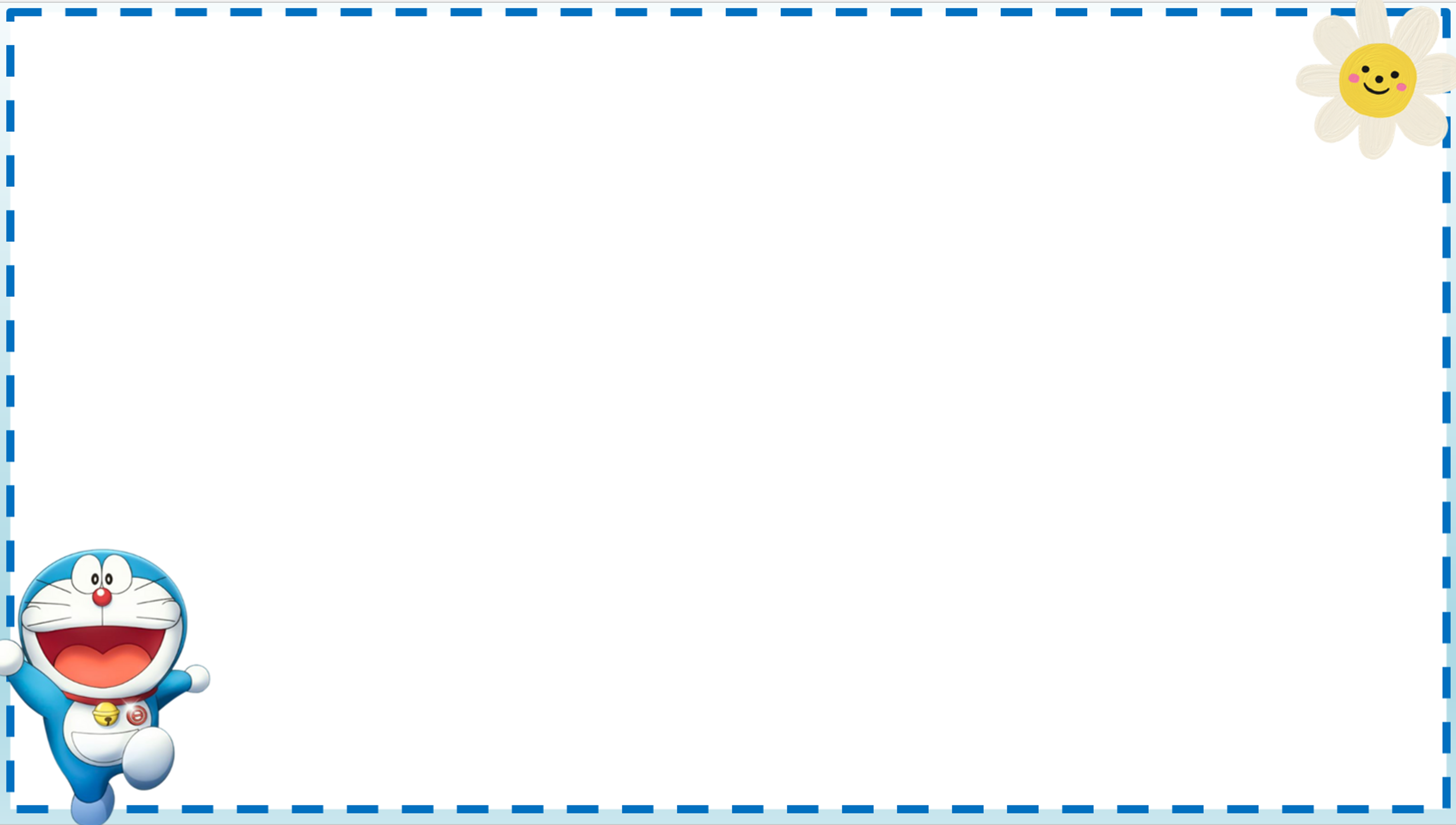 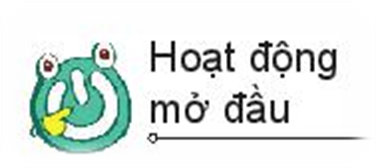 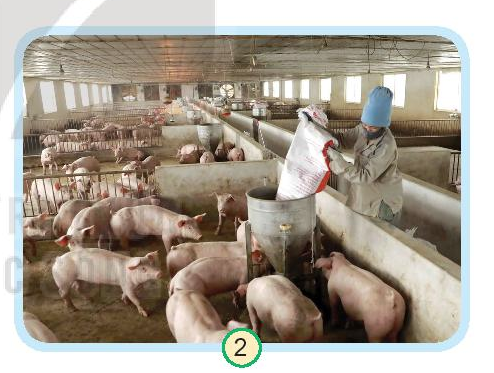 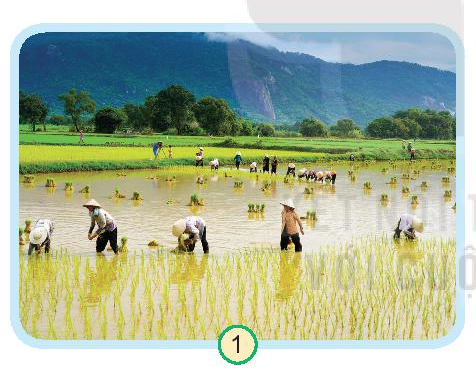 Hình 1: Trồng lúa nước
   Sản phẩm: Lúa, gạo
Hình 2: Chăn nuôi lợn
Sản phẩm: Thịt
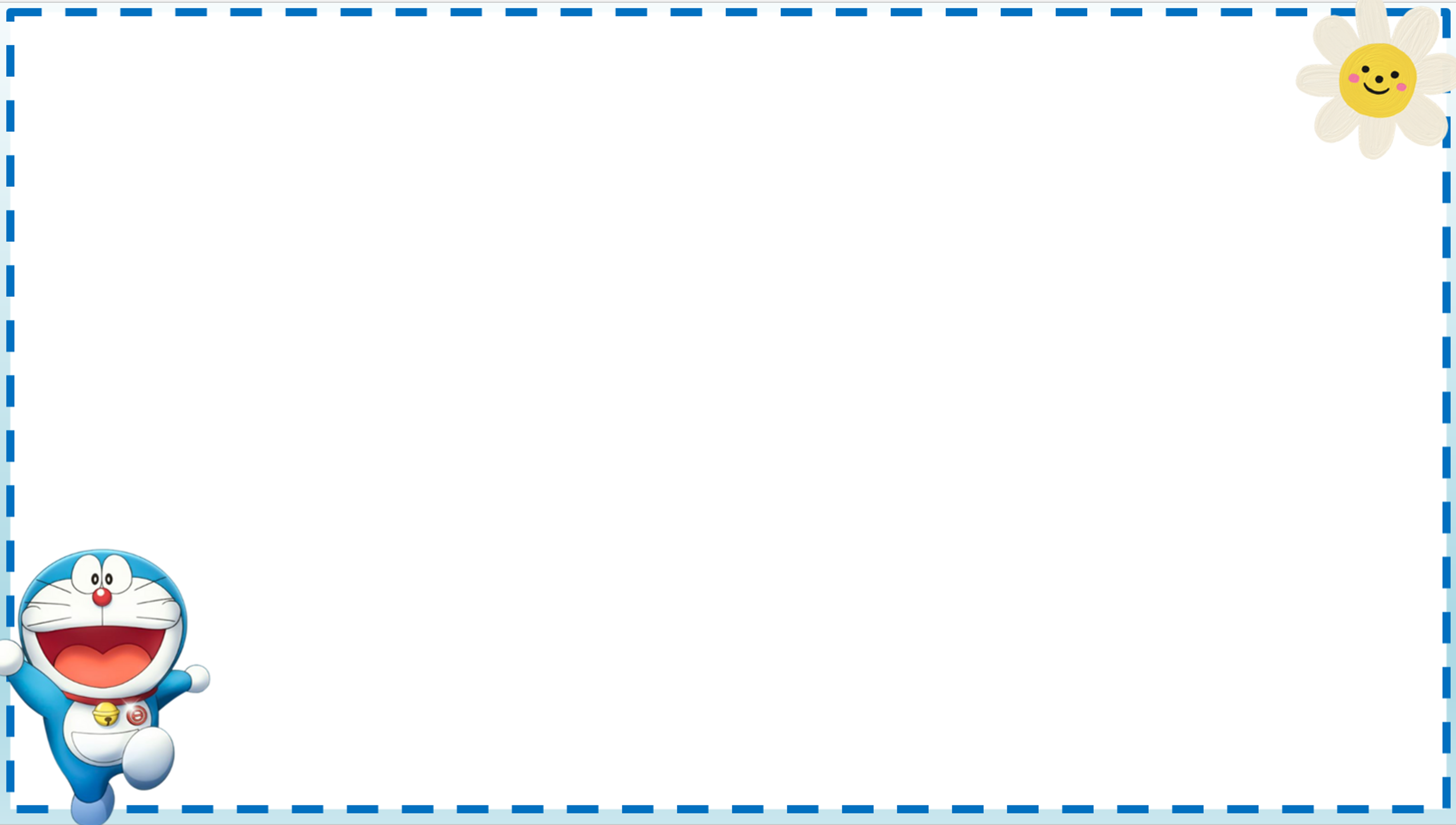 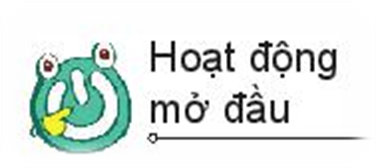 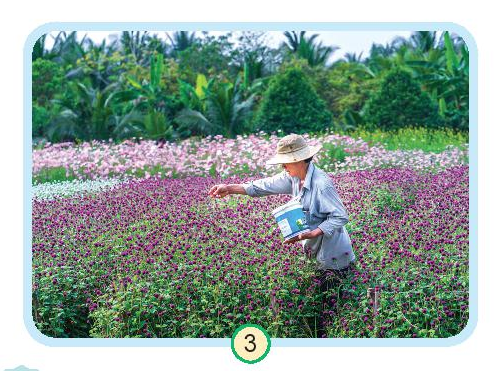 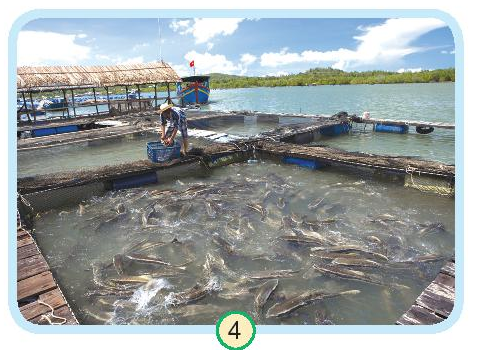 Hình 3: Trồng  và chăm sóc hoa, cây cảnh
   Sản phẩm: Hoa, cây cảnh
Hình 4: Nuôi  cá lồng trên sông
Sản phẩm: Cá
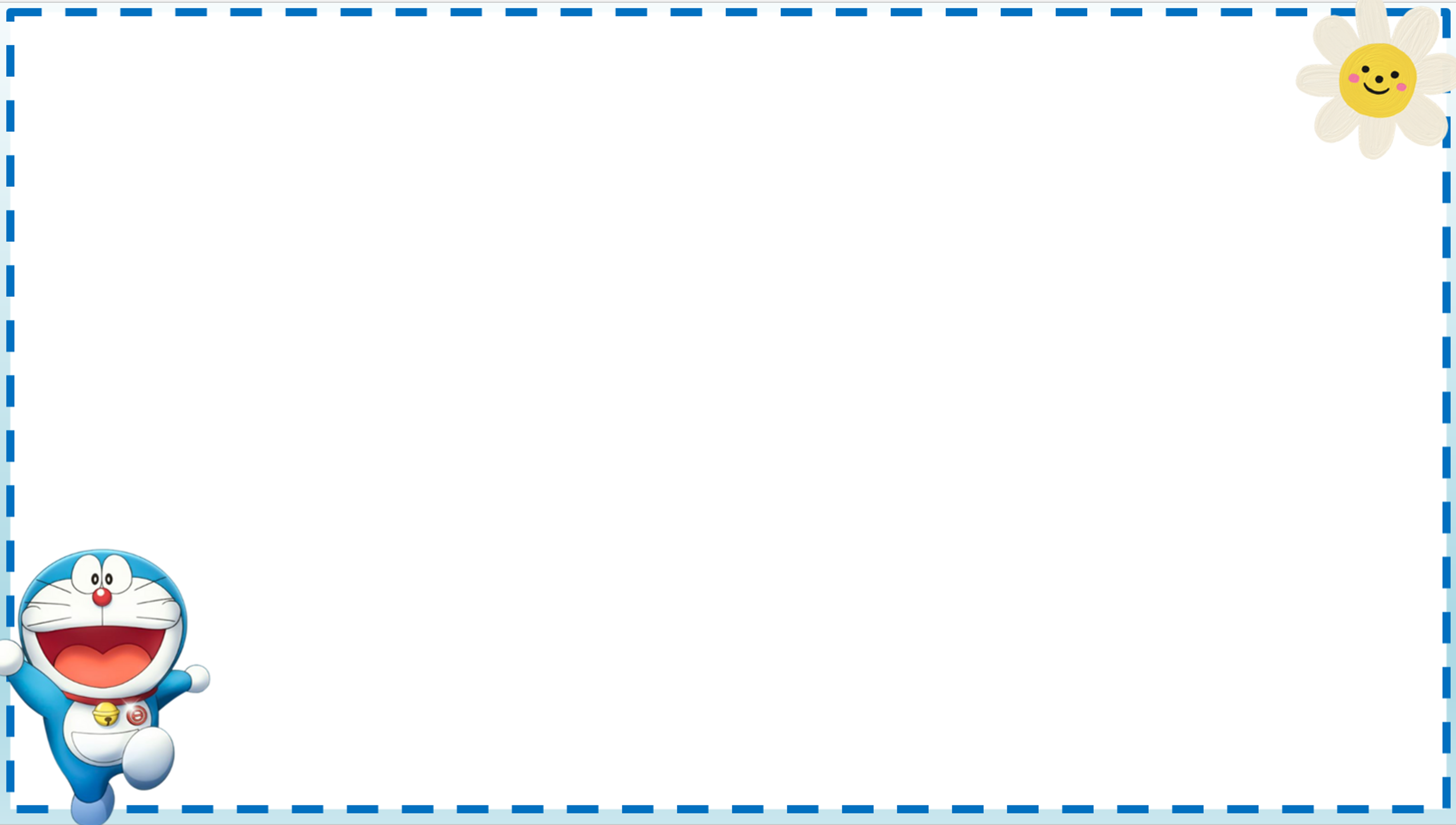 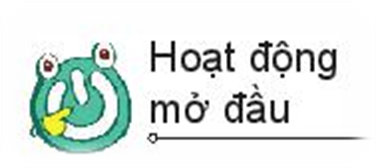 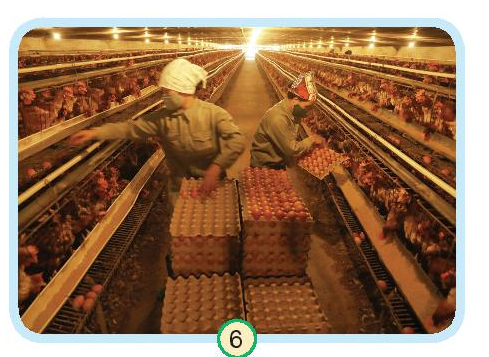 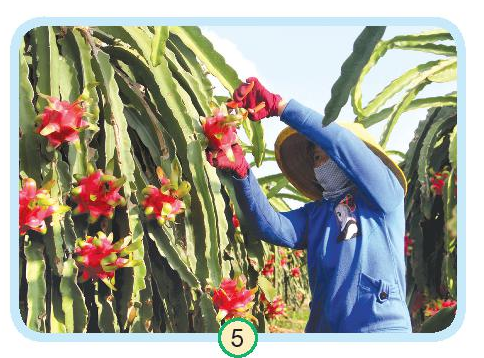 Hình 5: Thu hoạch  quả thanh long
   Sản phẩm: Quả
Hình 6: Thu hoạch trứng gà
Sản phẩm: Trứng
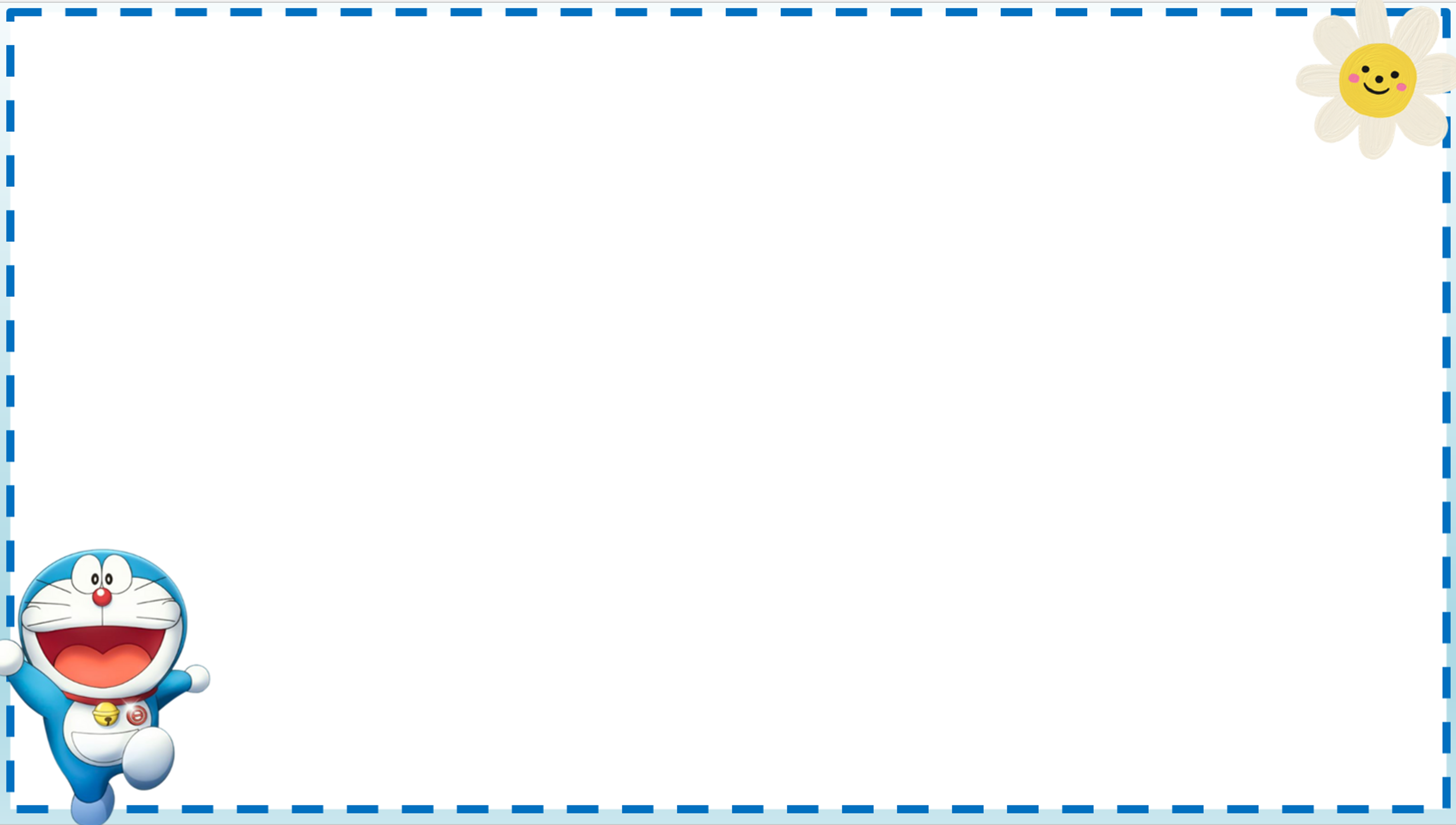 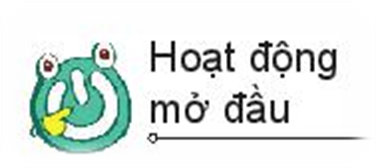 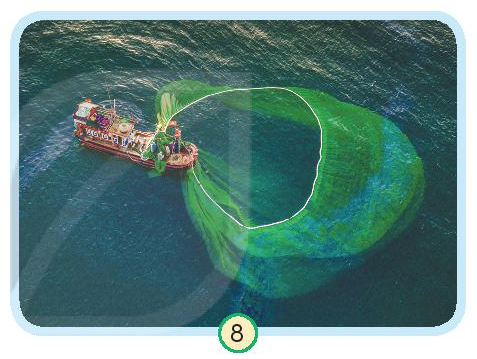 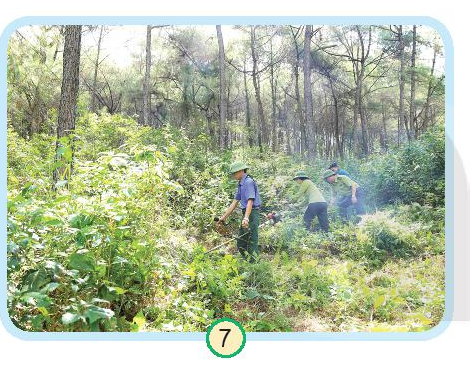 Hình 7: Chăm sóc và bảo vệ rừng
Sản phẩm: Gỗ
Hình 8: Đánh bắt cá trên biển
       Sản phẩm: Hải sản cá, tôm
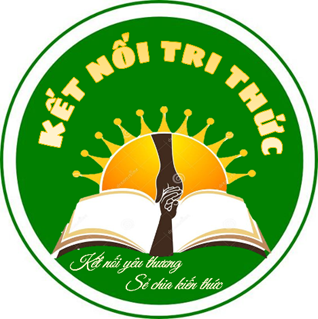 2. Kể tên một số hoạt động sản xuất nông nghiệp khác mà em biết. Nói tên sản phẩm cuả hoạt động đó .
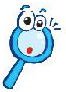 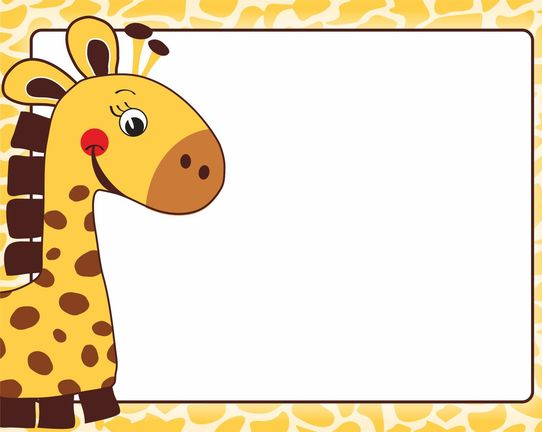 Một số hoạt động sản xuất nông nghiệp khác mà em biết:
- Chăn nuôi bò sữa để lấy sữa và thịt.
- Trồng cà phê để lấy các hạt cà phê.
- Trồng rau.
- Trồng rừng.
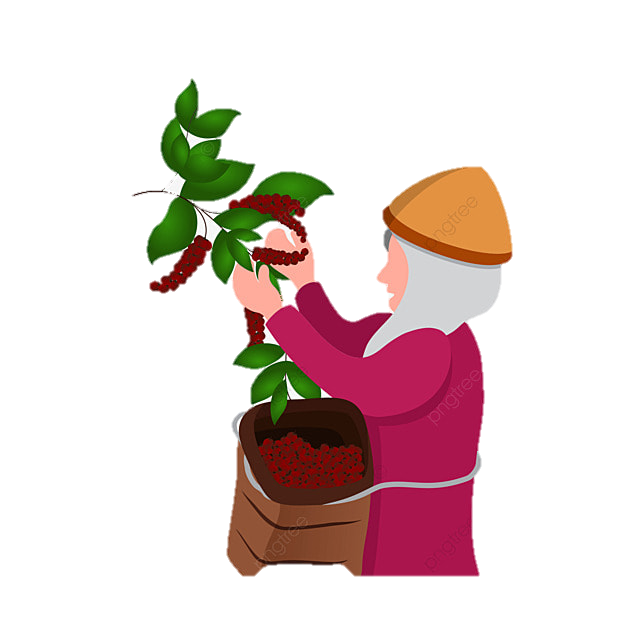 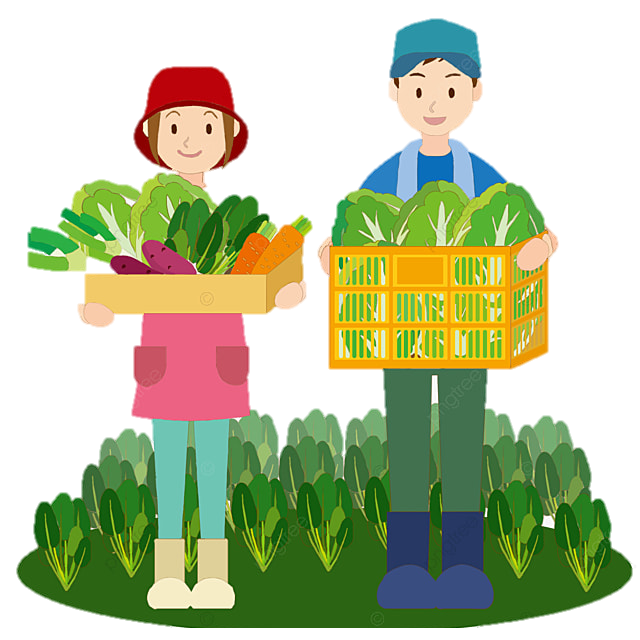 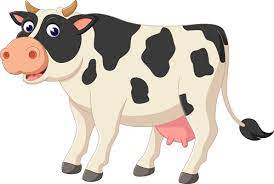 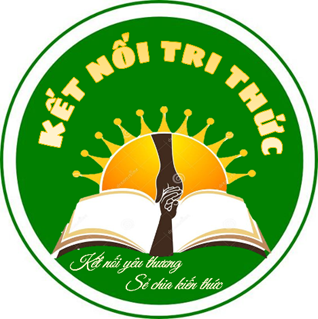 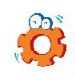 Giới thiệu một số hoạt động sản xuất và sản phẩm nông nghiệp địa phương em:
- Tên hoạt động sản xuất và nơi diễn ra hoạt động đó.
- Tên các sản phẩm nông nghiệp.
- Đặc sản của địa phương em.
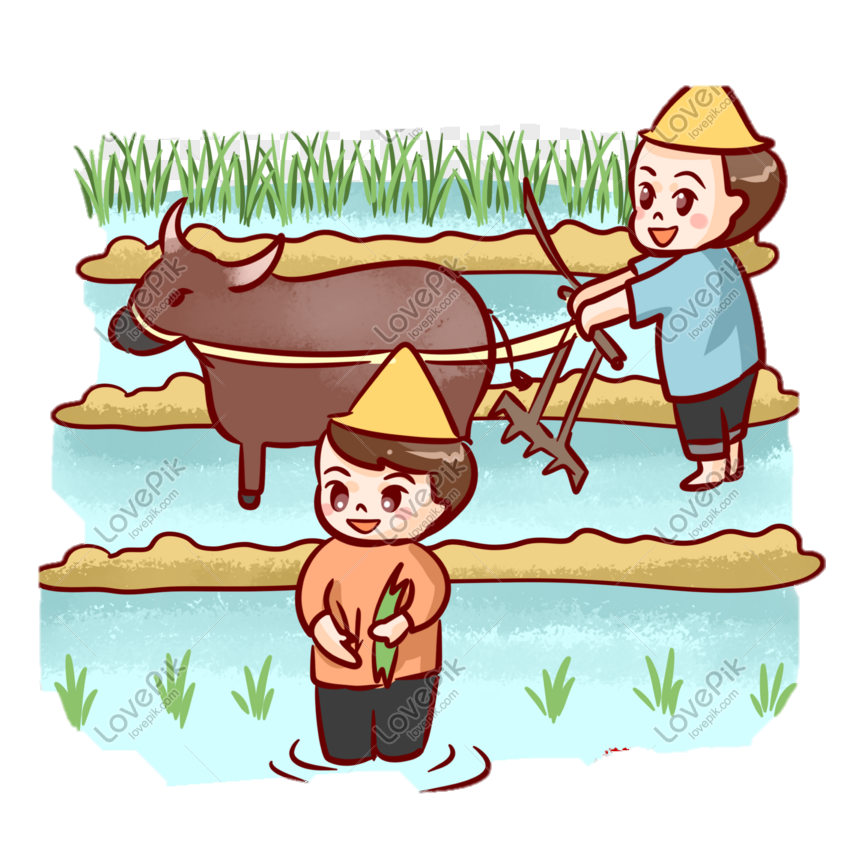 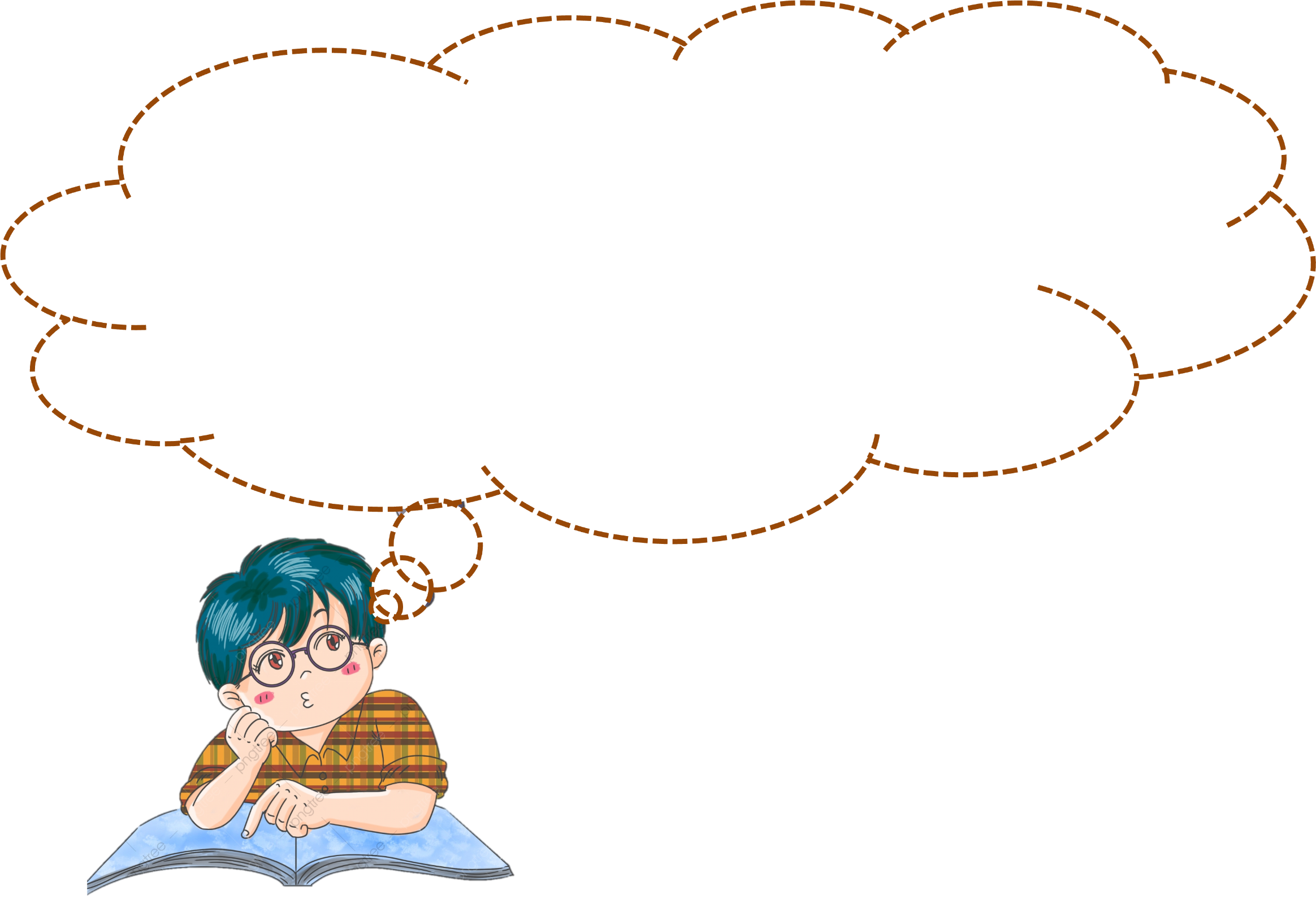 Em trao đổi với bạn để trả lời câu hỏi nhé!
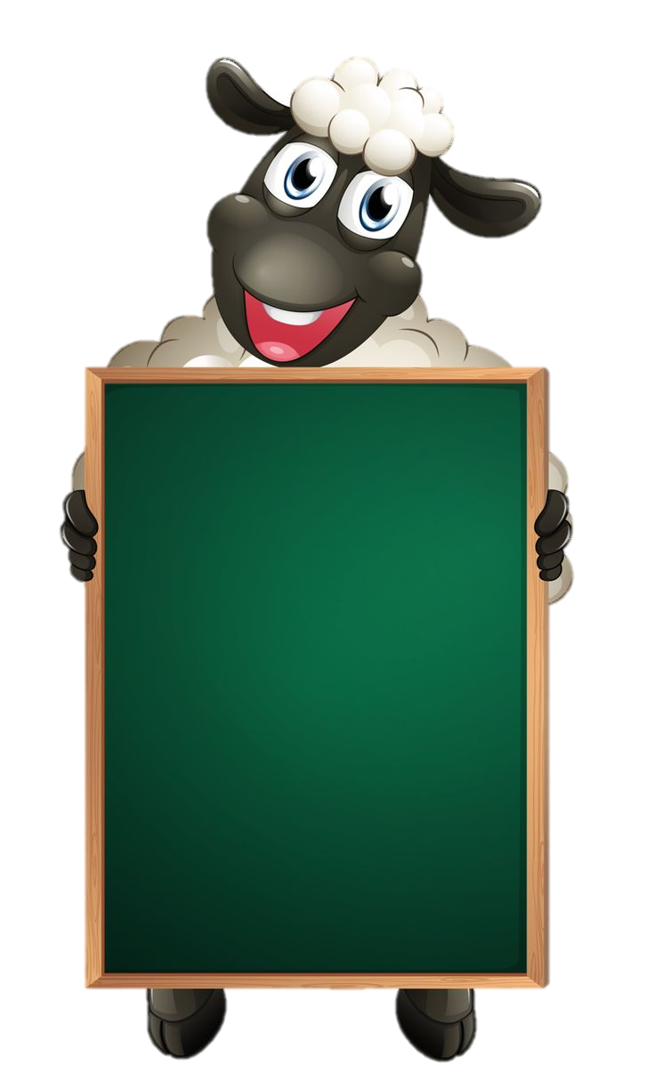 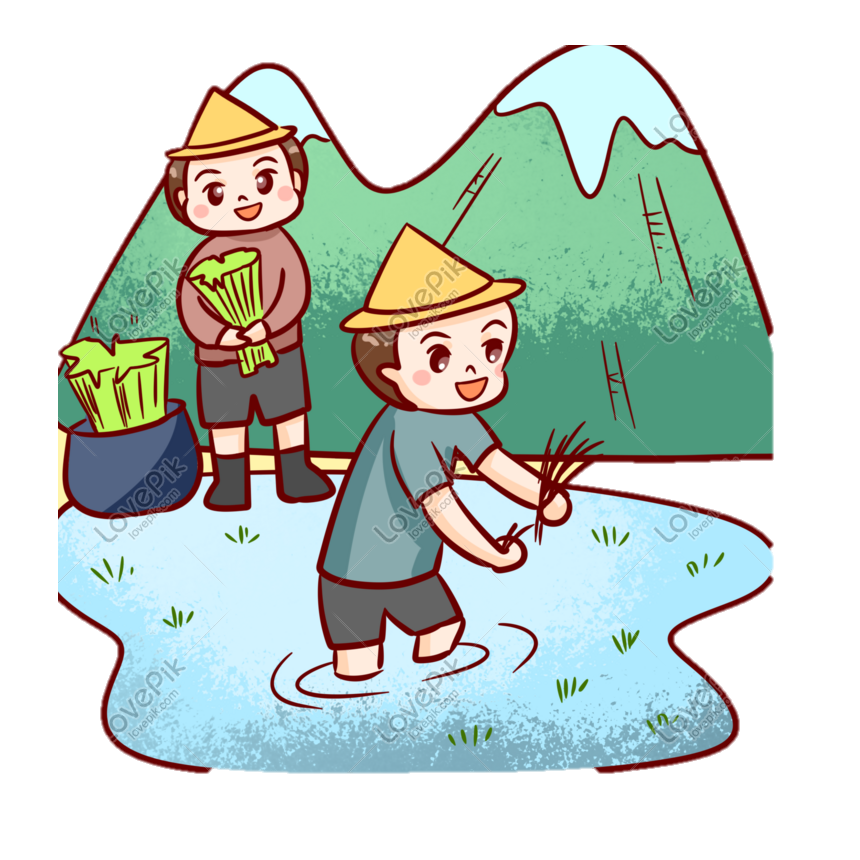 Kết luận
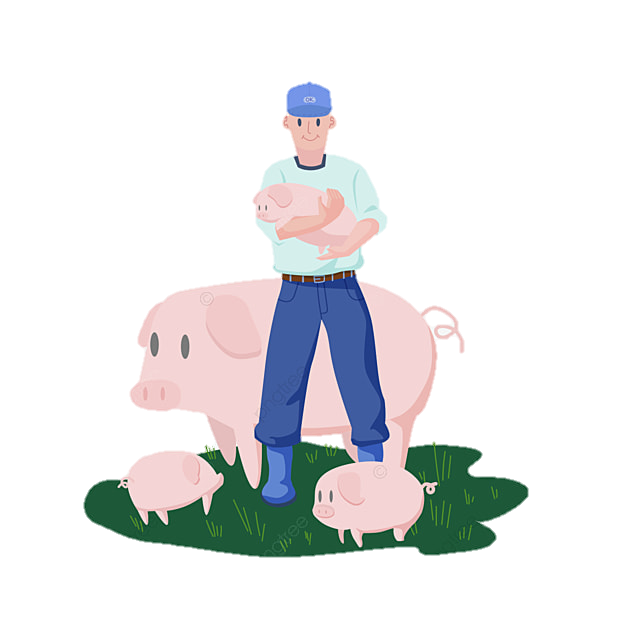 Sản xuất nông nghiệp gồm các hoạt động trồng trọt; chăn nuôi; trồng, bảo vệ, khai thác rừng; nuôi và đánh bắt thuỷ hải sản.
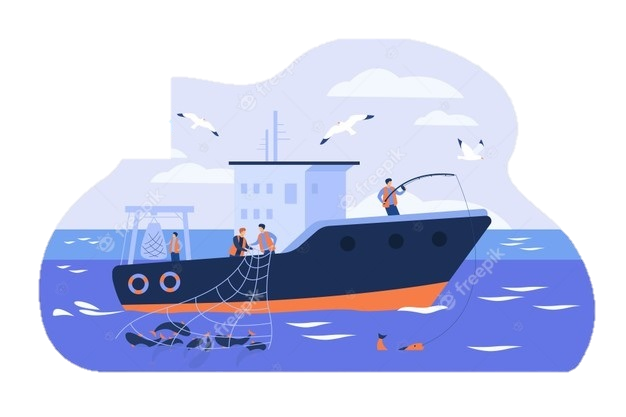 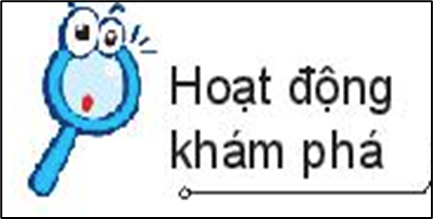 1. Quan sát các hình sau và nêu ích lợi của hoạt động sản xuất nông nghiệp.
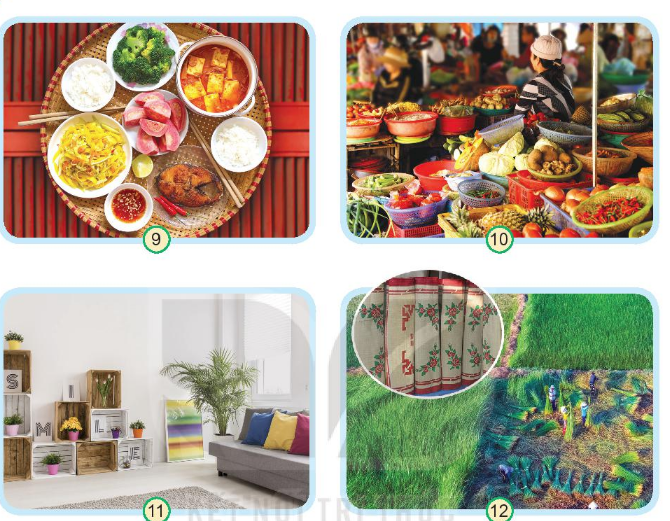 Thảo luận nhóm
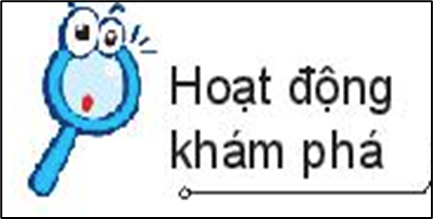 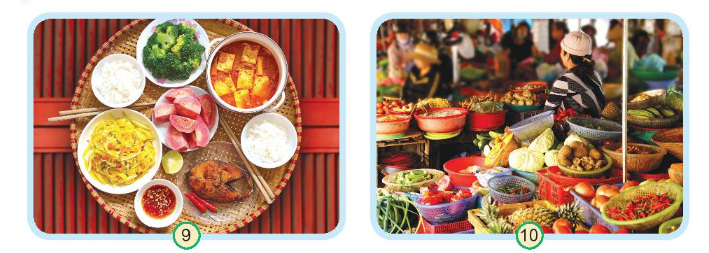 Hình 10: Trao đổi, buôn bán các sản phẩm nông nghiệp để tăng thêm thu nhập.
Hình 9: Cung cấp lương thực, thực phẩm cho con người.
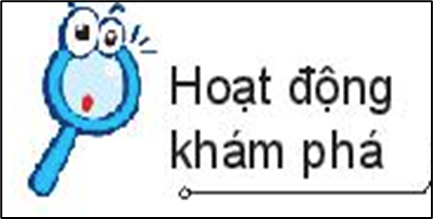 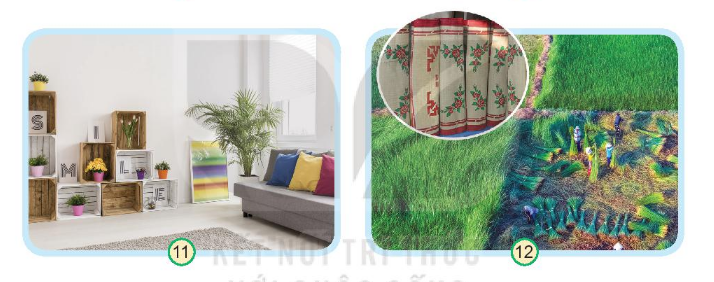 Hình 11 :Trang trí, làm cảnh
Hình 12 : Sử dụng để làm đồ dung gia đình
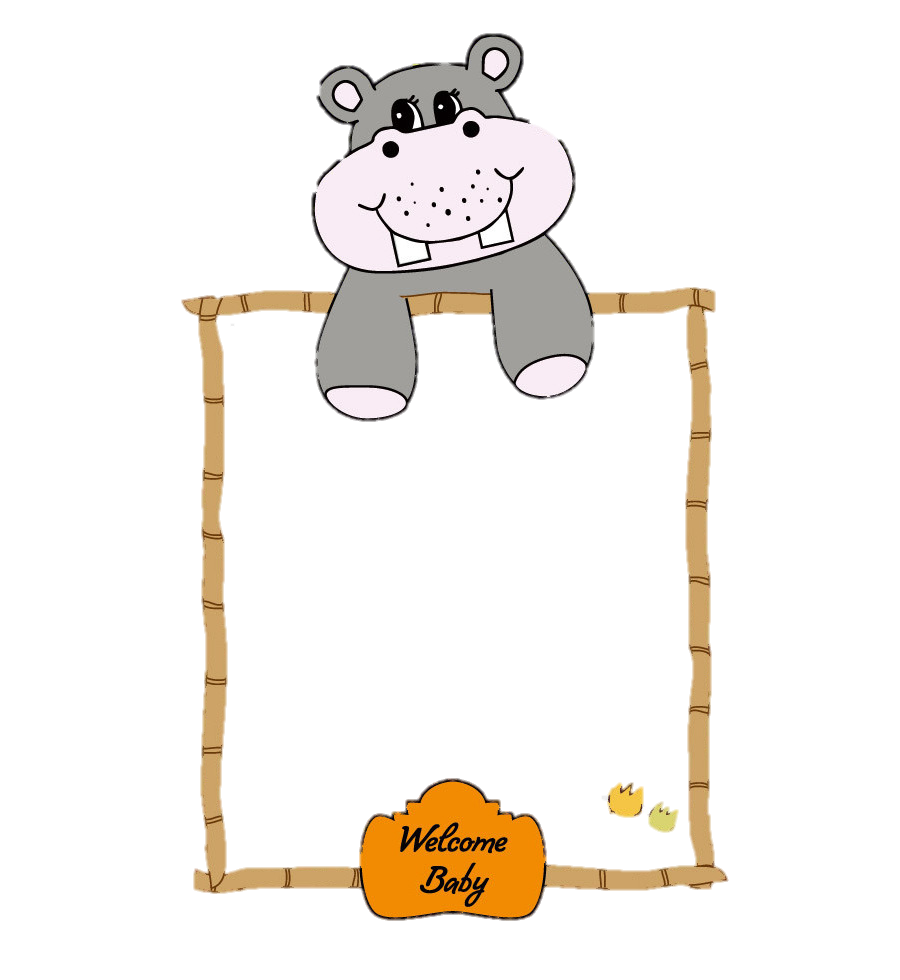 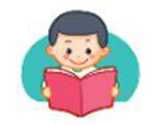 Hoạt động sản xuất nông nghiệp làm ra các sản phẩm để phục vụ cuộc sống con người ( thức ăn, đồ uống, trang trí nhà cửa, thuốc,…; làm nguyên liệu cho các ngành sản xuất khác ( sản xuất thủ công, công nghiệp ), đem bán hoặc xuất khẩu để đem lại lợi ích kinh tế,…
Kết luận
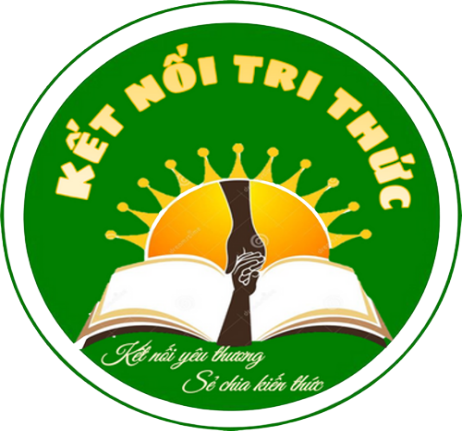 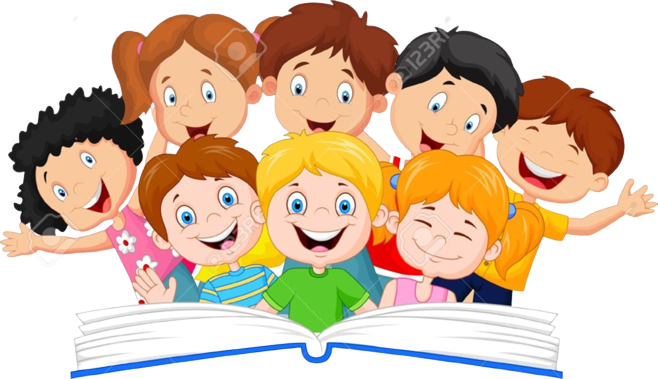 Hẹn gặp lại các em!